Solve algebraic fraction equations involving addition or subtraction
Maths
Miss Davies
‹#›
Solve algebraic fraction equations
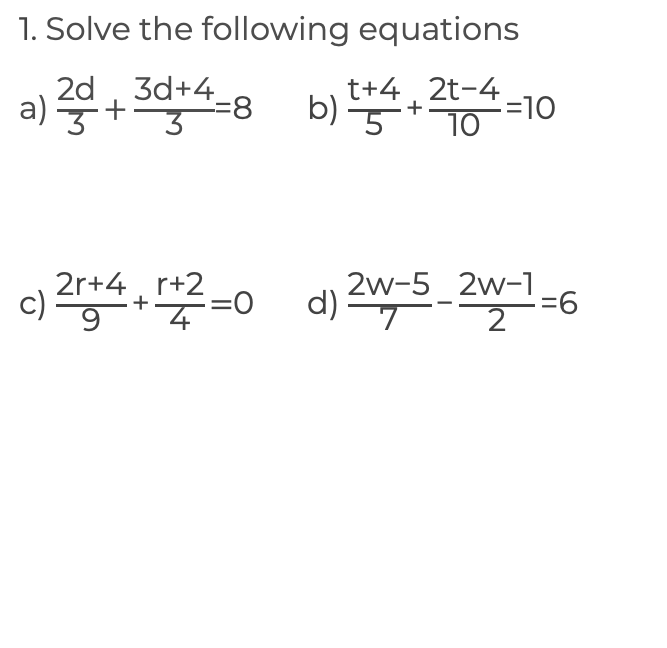 ‹#›
Answers
‹#›
Solve algebraic fraction equations
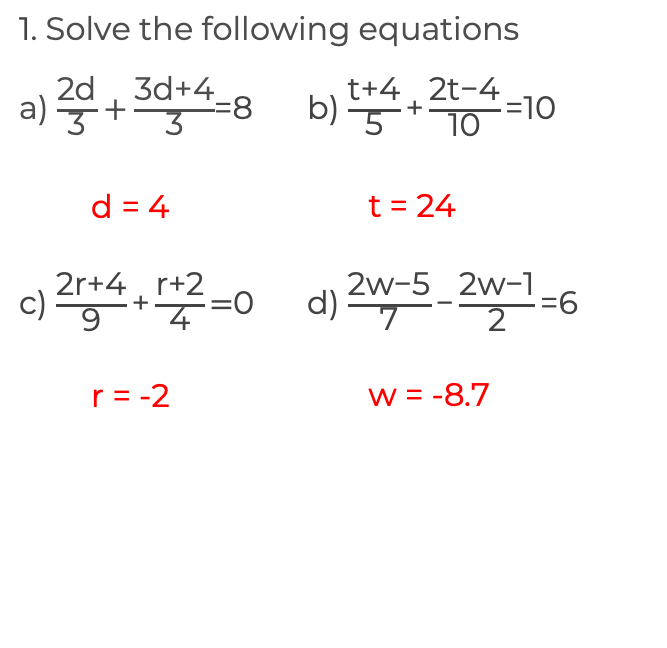 d = -0.6
t = -3.5 or 1
h = 1  or 5
‹#›